Infor Vendor Management System(VMS) Supplier Training Update: Subcontract Rate Negotiation
Dale Menefee
Sr. Delivery Partner Manager
3rd Party Management Office
[Speaker Notes: This training session updates & adds to the base Supplier training presented the week of October 23

This is additional information & does not replace anything in the Base Supplier training – augments]
Purpose of this Supplier VMS update
To demonstrate additional, focused functionality in VMS around  subcontractor rate negotiations, beyond what is provided in base Supplier training
How to counter rates included in initial Request, with specific rates when proposing Candidate
Base Supplier training demonstrates counterproposal at time of Offer Accept/ Reject
Saves cycles; if candidate is selected, Offer can come with your proposed rate incorporated in first pass
[Speaker Notes: Rate counterproposal can be done two places 
When proposing a Candidate in response to a Request - Supplier is able to update the Request with desired rates
After an Offer is made – must reject Offer & use Comments field]
Managing Requests – Propose Resources / Submit Candidates, 
including New Rate Proposal
Propose Resources / Submit Candidates
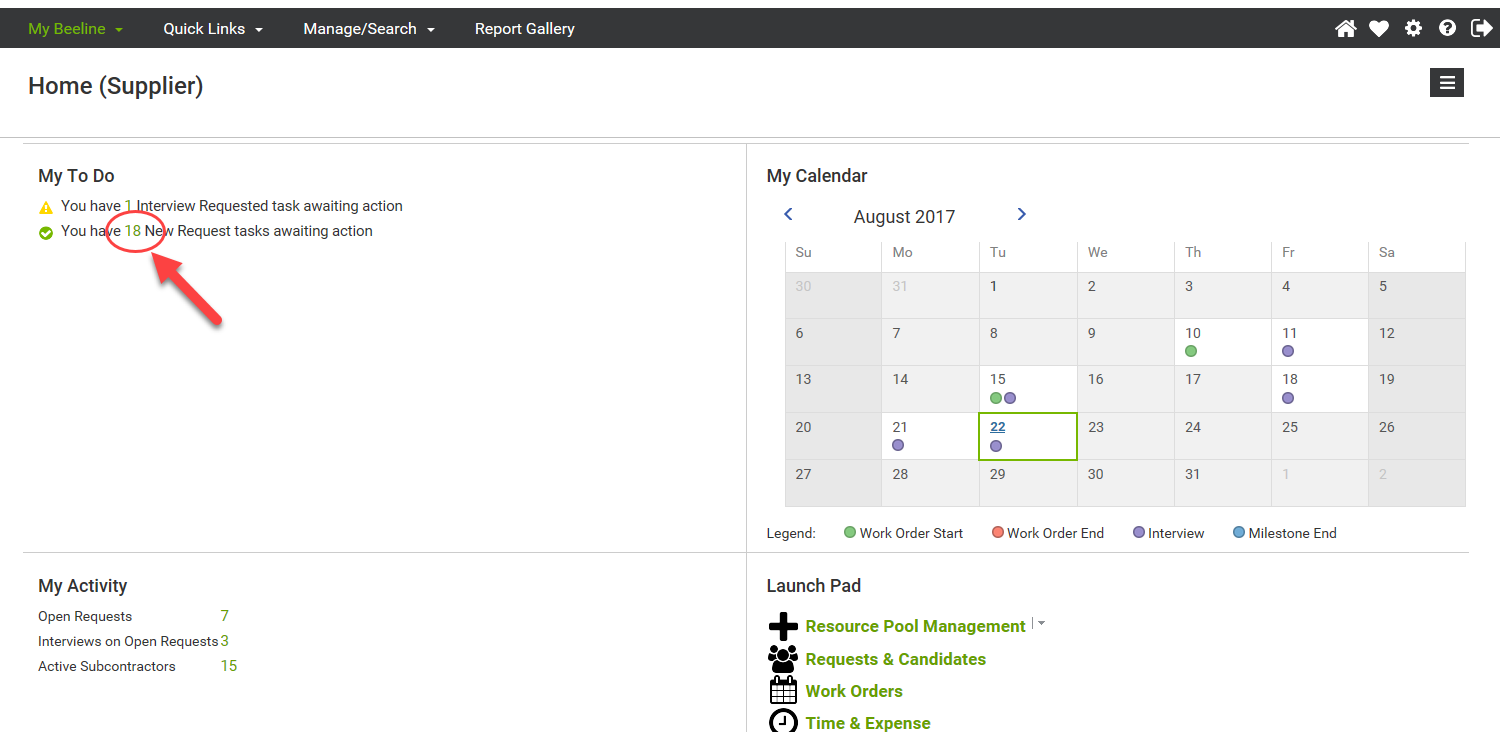 [Speaker Notes: The first several slides are duplicated from the Base Supplier Training deck, to set the stage for the new information]
Propose Resources / Submit Candidates
** this slide copied from Base Supplier Training deck, slide #36**
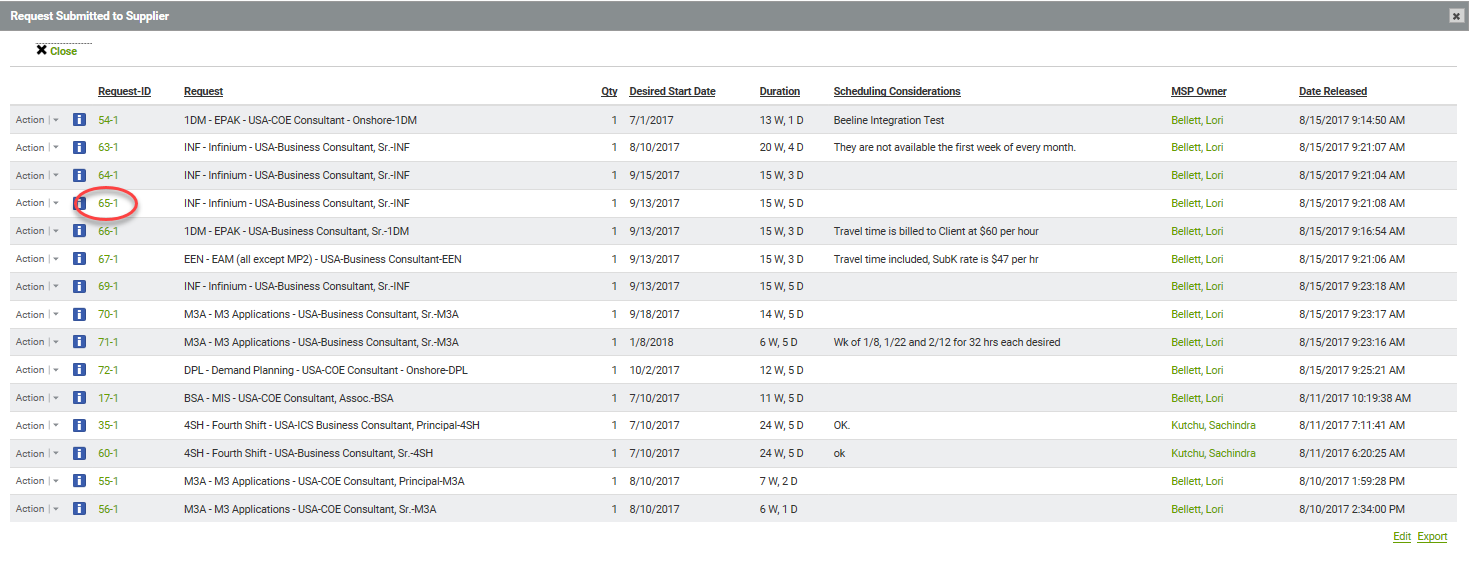 Propose Resources / Submit Candidates
** this slide copied from Base Supplier Training deck, slide #37 **
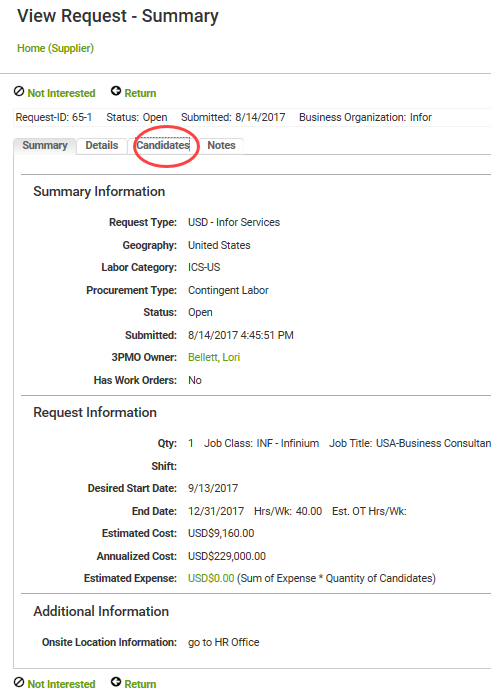 Propose Resources / Submit Candidates
** this slide copied from Base Supplier Training deck, slide #38 **
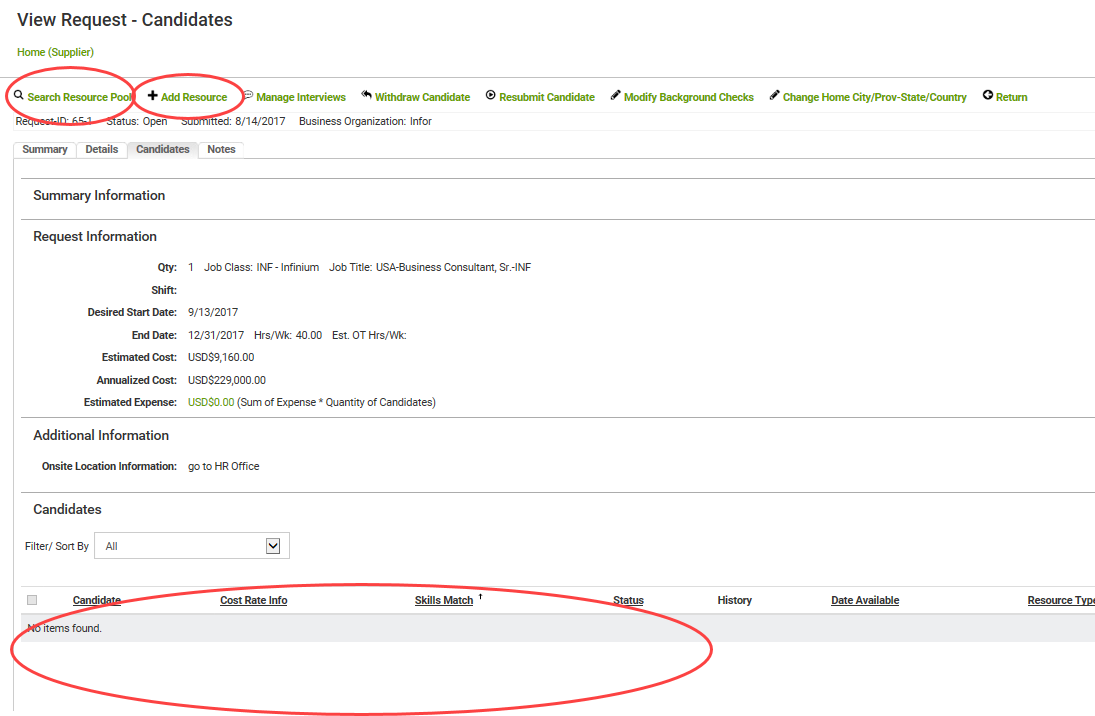 Propose resources from pool
Or
Add a new profile & propose
View of resources already proposed – currently none
Propose Resources / Submit Candidates
** this slide copied from Base Supplier Training deck, slide #39 **
Can add new profile & submit
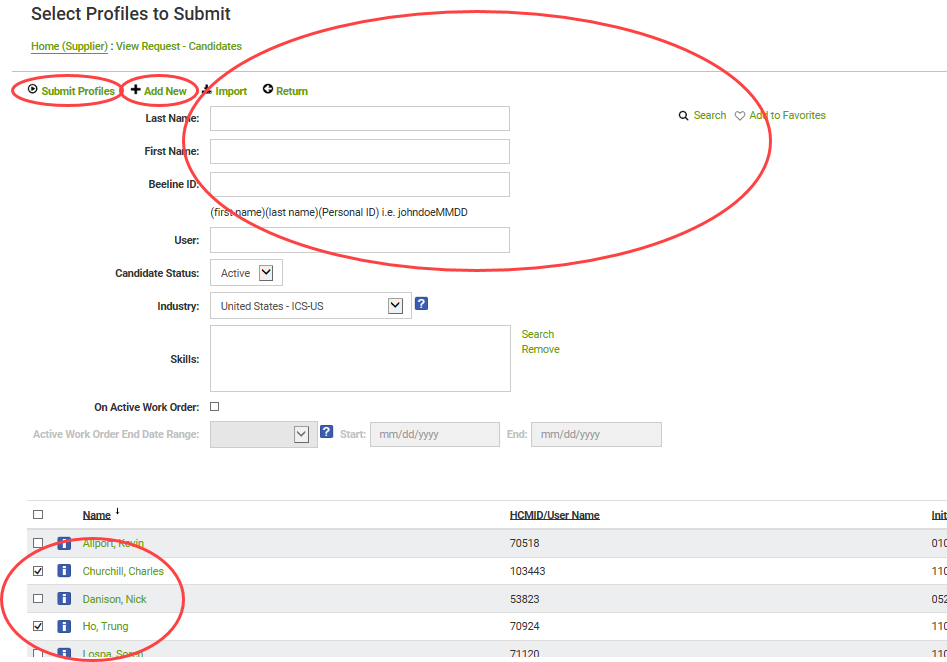 Can filter list below
With Search
Select profiles & click Submit
Propose Resources / Submit Candidates
** this slide copied from Base Supplier Training deck, slide #40 **
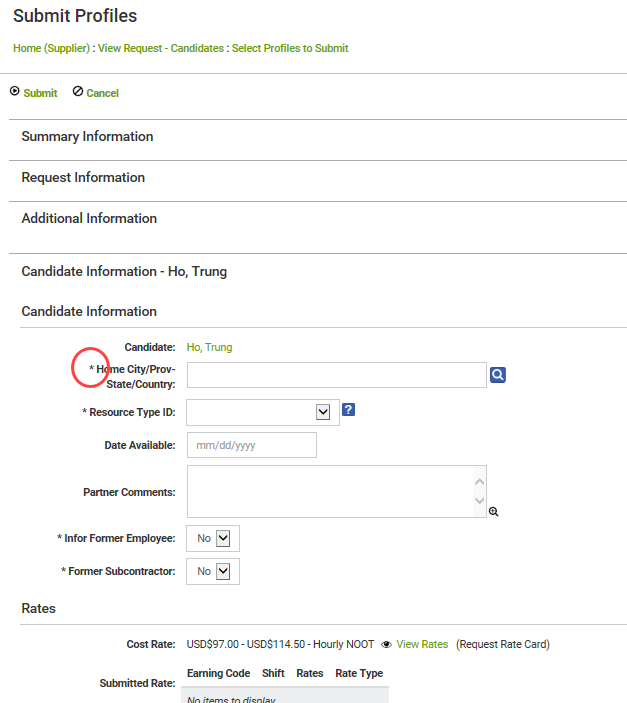 Provide any missing information, add comments, attach resumes, etc
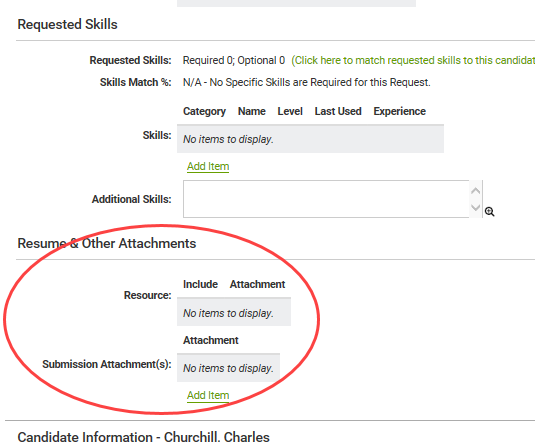 Anything with a red asterisk is required
New Section, for counter-proposing rates
Propose Resources / Submit Candidates
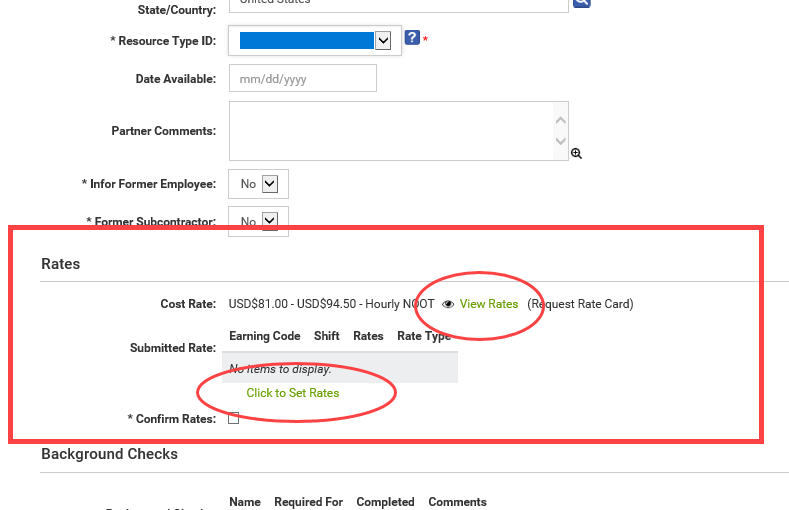 View proposed rates
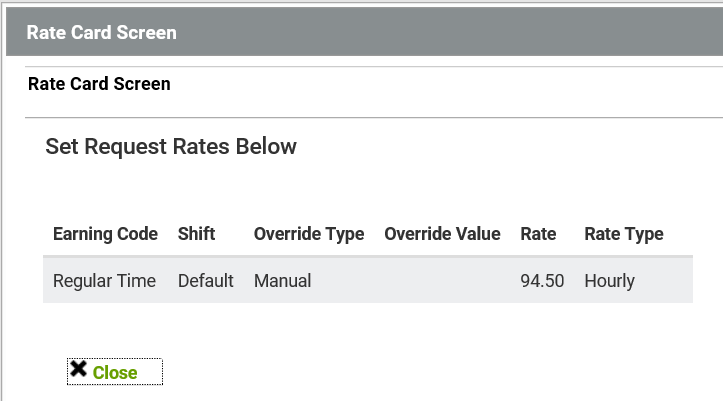 Counter / propose new rates
Propose Resources / Submit Candidates
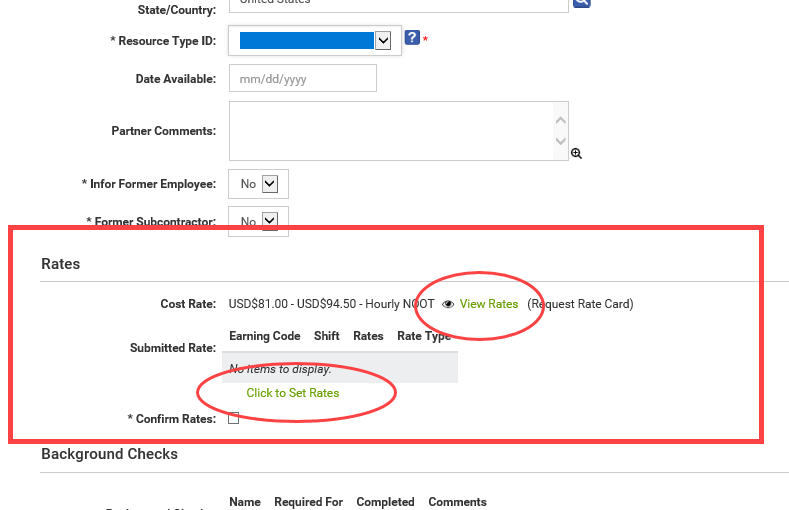 Counter / propose new rates
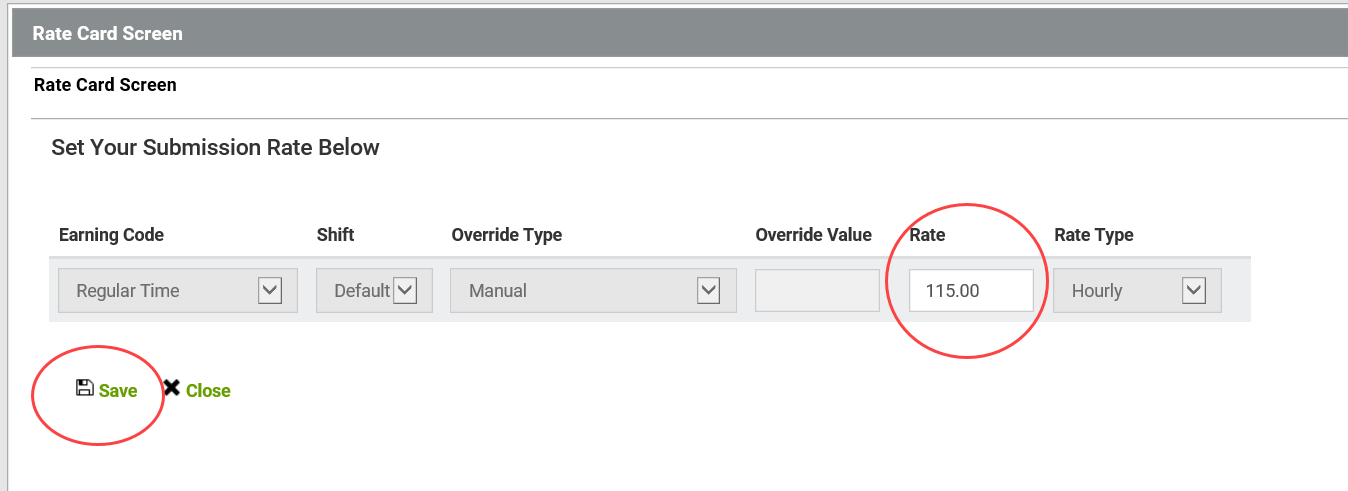 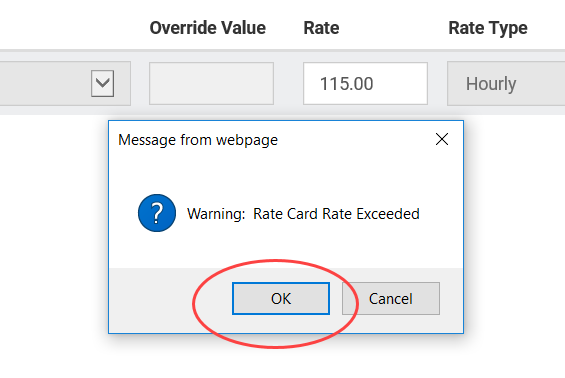 Propose Resources / Submit Candidates
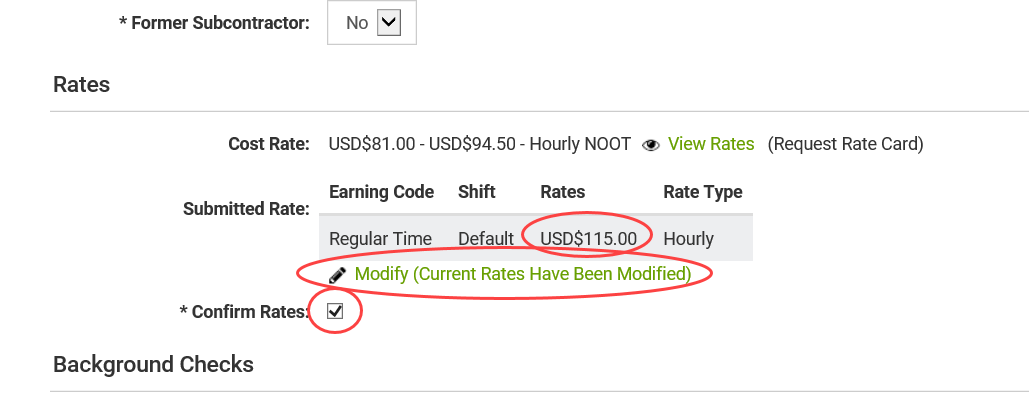 Counter proposed Rate displayed
Informational message noting Rate counterproposal
Must check box to complete counterproposal
Propose Resources / Submit Candidates
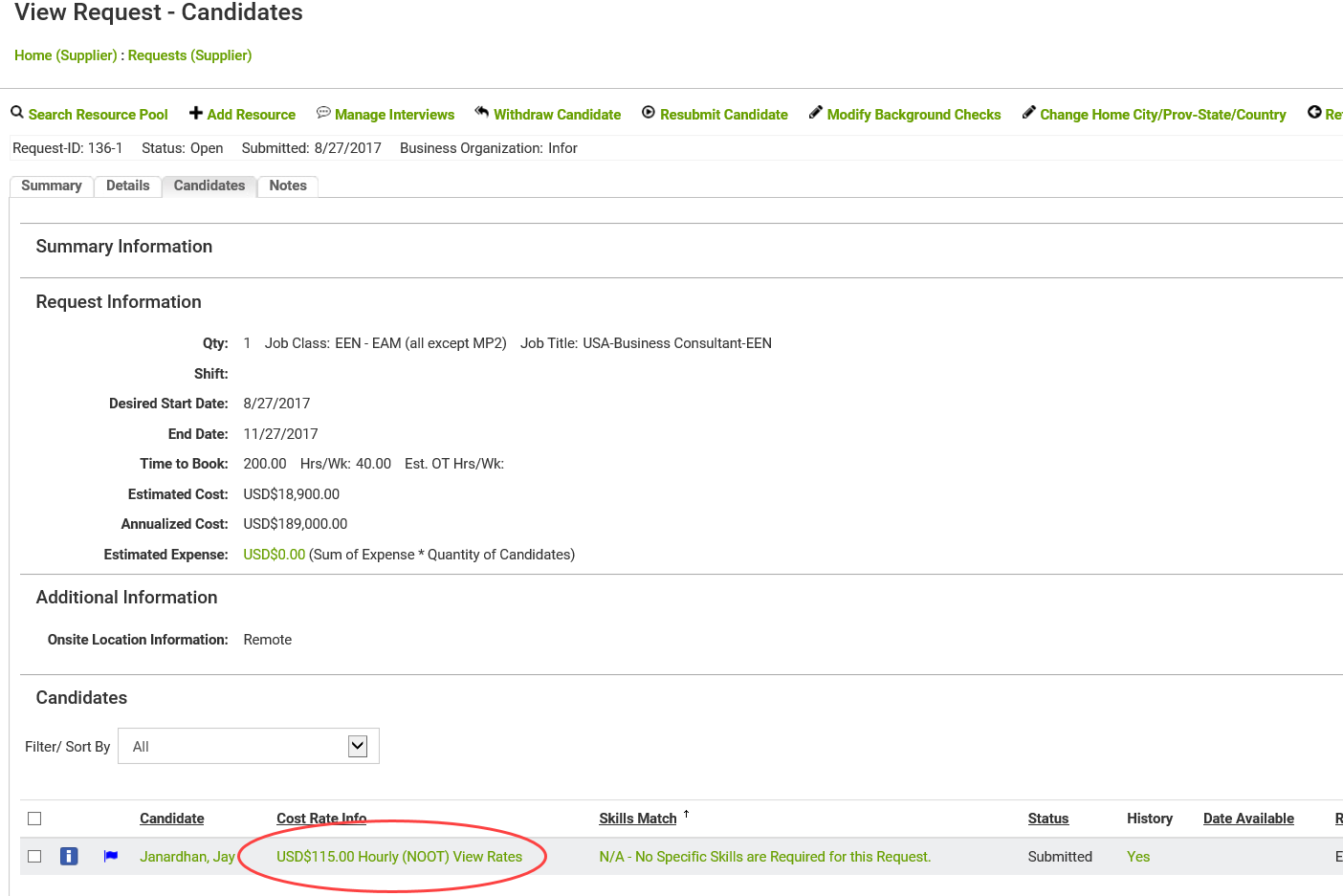 Proposed candidate(s) now show in list, with proposed rates
Managing OffersAccept or Decline/Reject Offers … Negotiate
Managing Offers
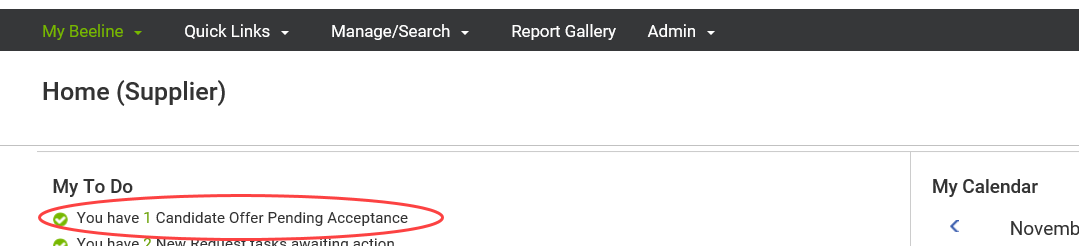 Different rates here indicate a counterproposal was made
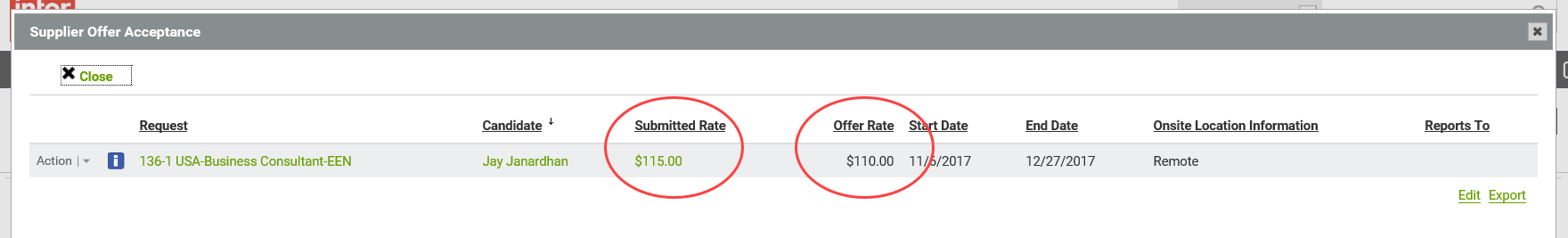 Current offer rate
Supplier proposed rate
Managing OffersAccept Offer with no Rate Counterproposal
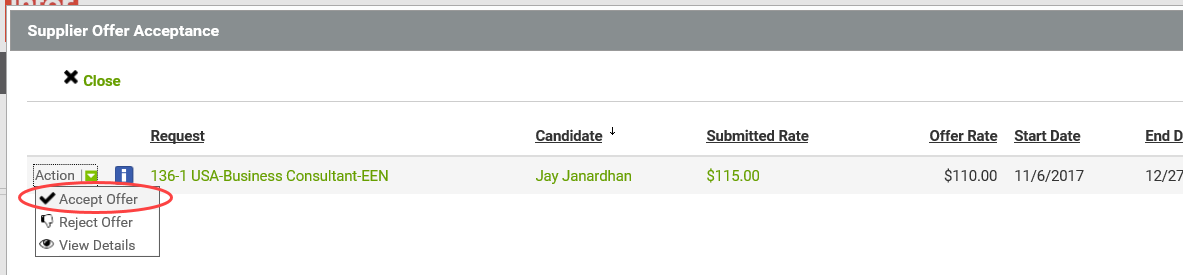 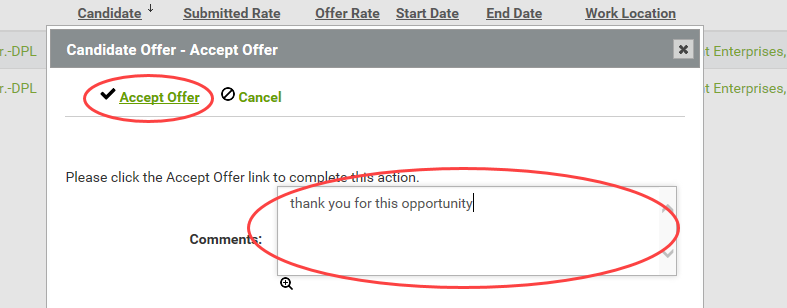 Managing Offers – Negotiate Rate
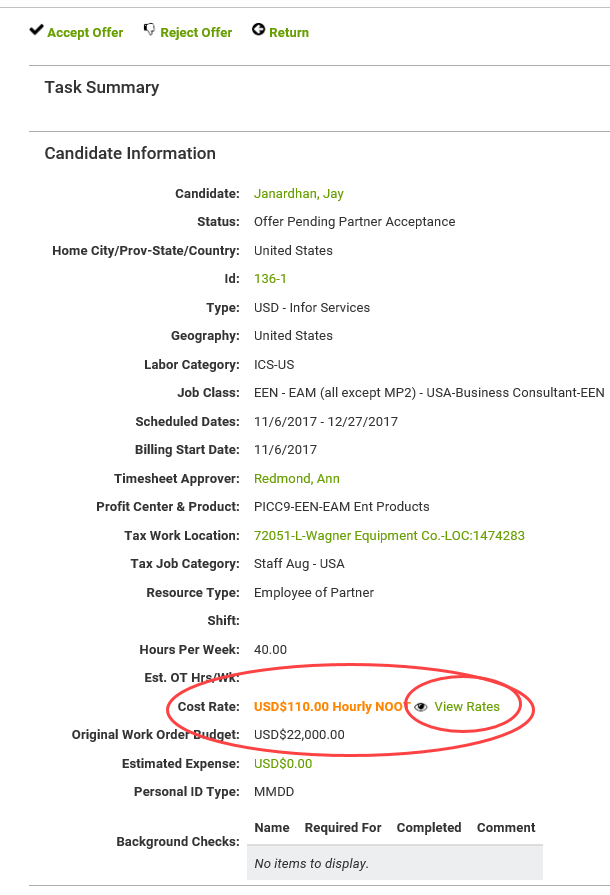 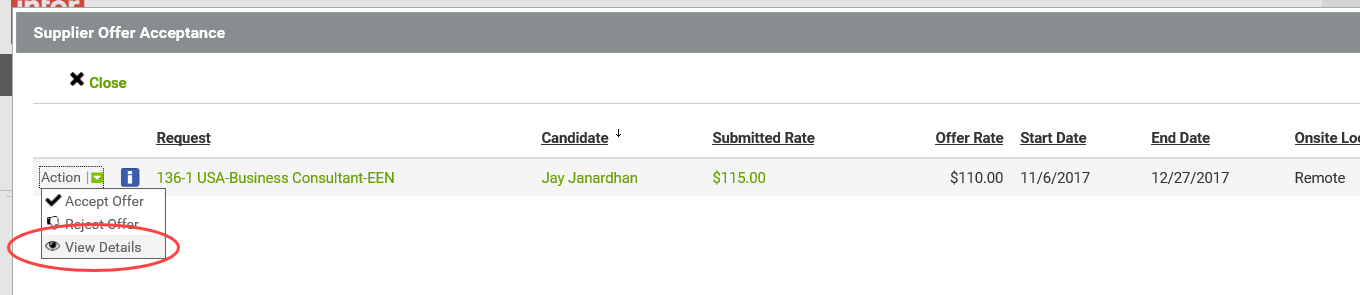 Propose Resources / Submit Candidates
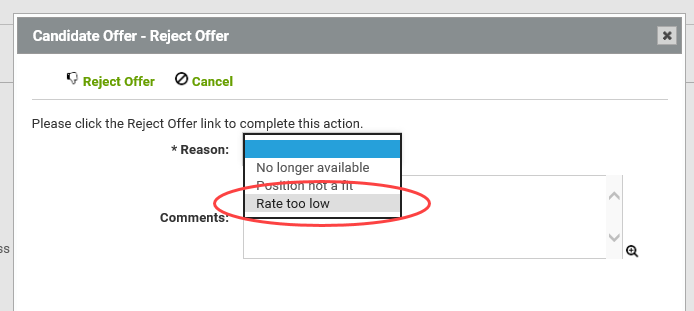 Must reject Offer & propose revised rates in Comments
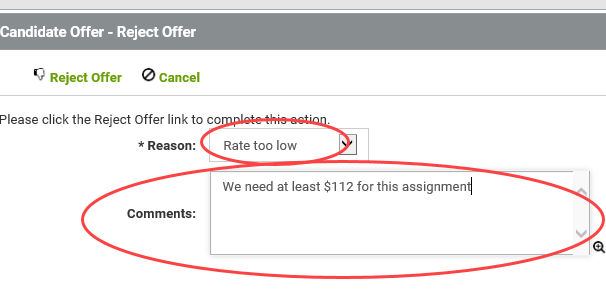 Sourcing Specialist will receive Rejection & can re-Offer
(rates may or may not change)
Dale Menefee – Sr. Delivery Partner Manager
Dale.Menefee@Infor.com   440-724-4780
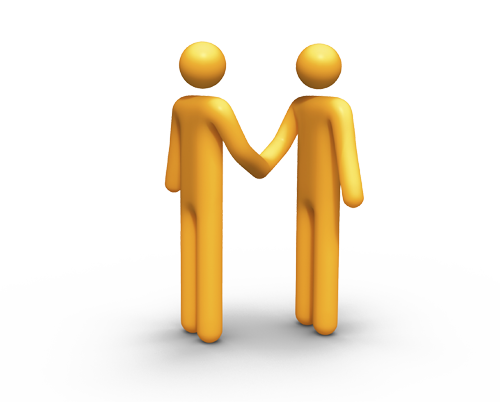 [Speaker Notes: Dale is first contact for Suppliers]
Propose Resources / Submit Candidates
** this slide copied from Base Supplier Training deck **
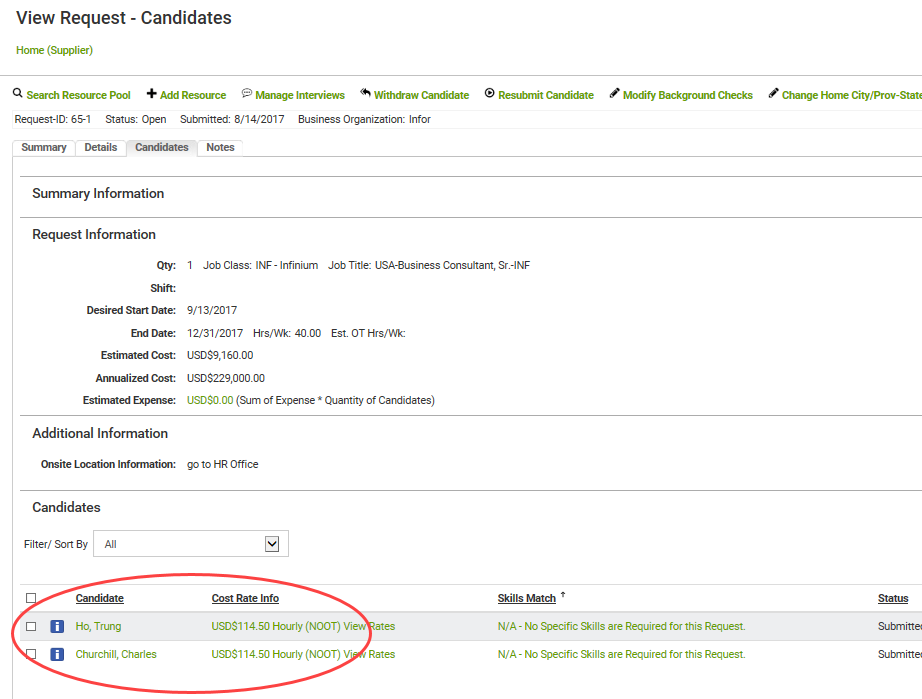 Proposed resources now appear in list
Propose Resources / Submit Candidates
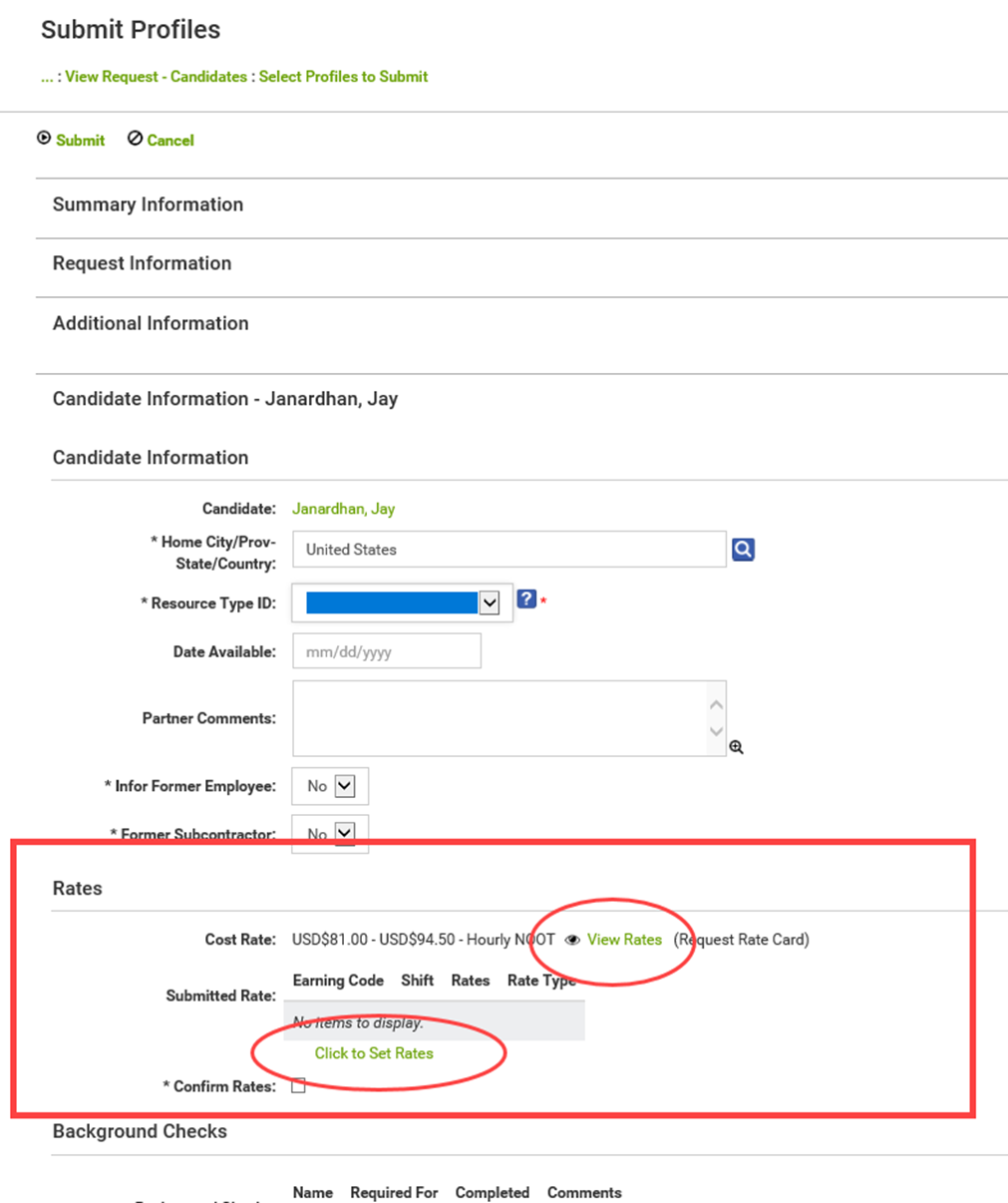